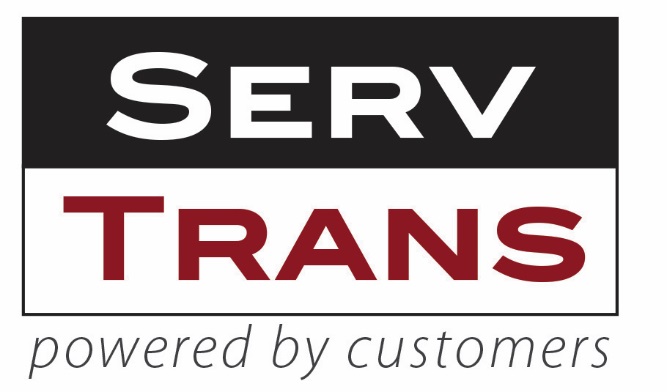 “It’s the CUSTOMER, stupid…”The simple truths about pricing
ISSIP Service Economics COI
Oct 2015 
Doug Morse 
Founder / Chief Inspiration Officer
ServTrans LLC
QUIZ Time
Who sets the service prices at your company?

Is it the product manager of whatever product or service?

Is it a senior executive in the organization 

Is it corporate marketing department? 

Is it someone in finance?

None of the above?
QUIZ Time
Who sets the service prices at your company?

Is it the product manager of whatever product or service?

Is it a senior executive in the organization 

Is it corporate marketing department? 

Is it someone in finance?

None of the above – Your customer arbitrates the real price
Simple Truths About Pricing
basic truth number #1:
 Customers get to choose the PRICE; YOU get to choose the VALUE.
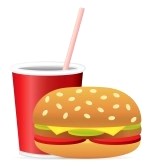 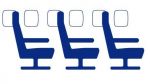 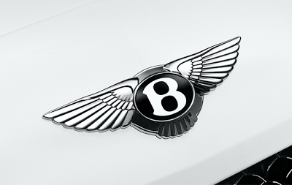 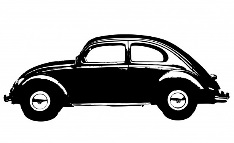 or?
Perceived Value
Variable Value
Intrinsic Value
Simple Truths About Pricing
Basic Truth number 2:
 IF it doesn’t sell the problem is the value, not the price!
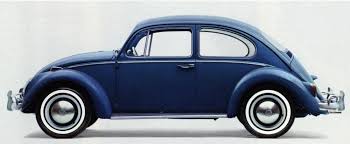 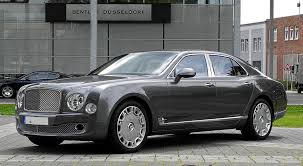 OR
“I need a car for work” 
How do I choose?
Simple Truths About Pricing
Continuum of Needs
Basic Truth number 3:
 The Value is a matter of perspective – Prism Theory
Established
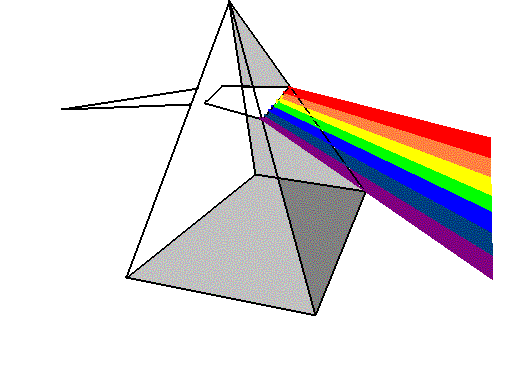 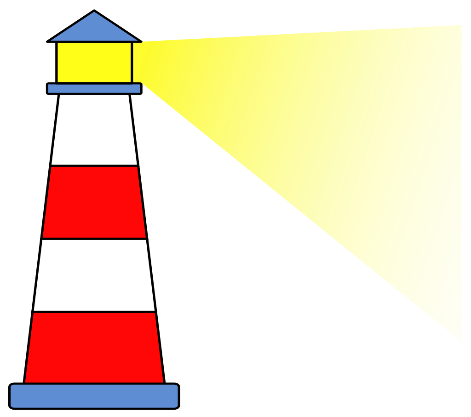 Changing
Skills
Planning
Prism 
of Services
Growing
Support
Implementation
New
A Customer’s Perspective of Value Changes in 
Relation their Relative NEEDs at a POINT in TIME.
Simple Truths About Pricing
Basic Truth number 4:
 Pricing is a strategic process and not just a marketing task
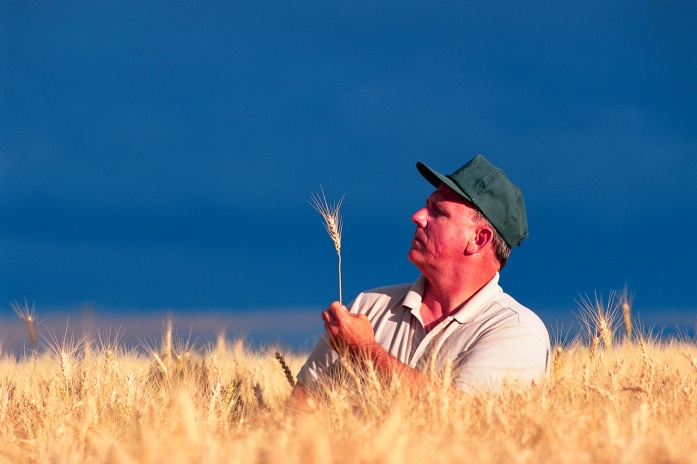 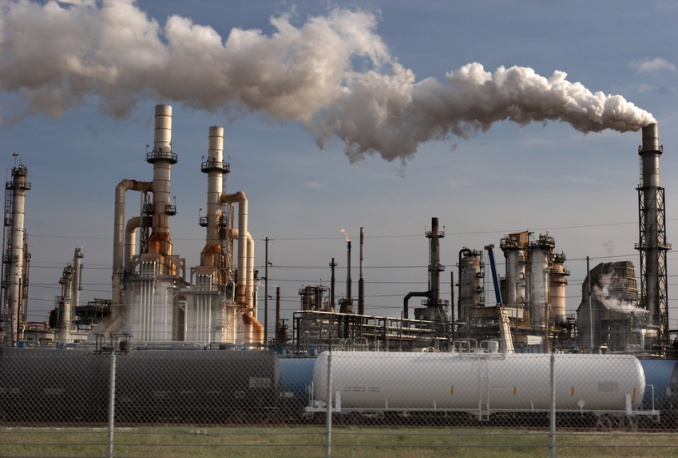 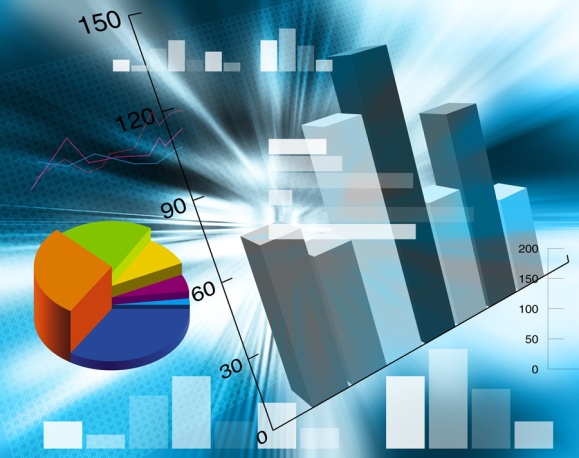 What Business are you in?
What behavior(s) are you trying to promote or influence
What problems are you trying to solve?
Simple Truths About Pricing
Basic Truth number 5:
 If the Value is not right, then pricing does not matter
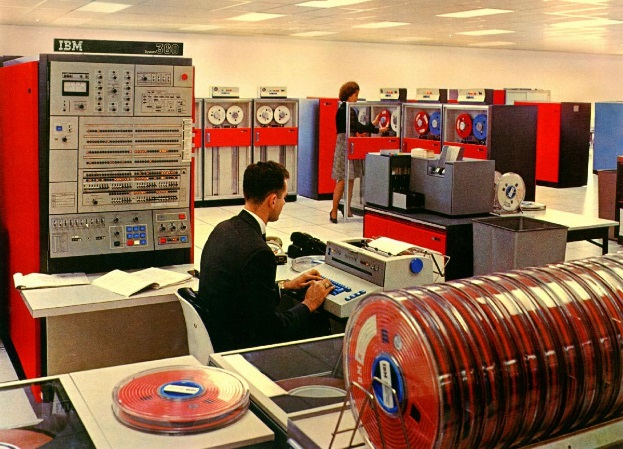 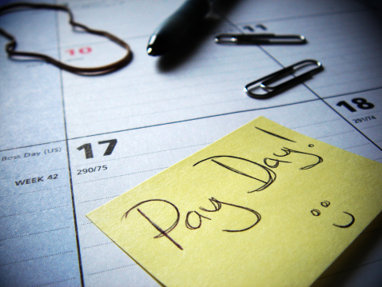 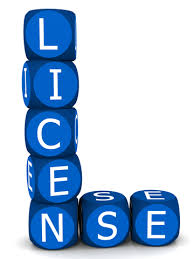 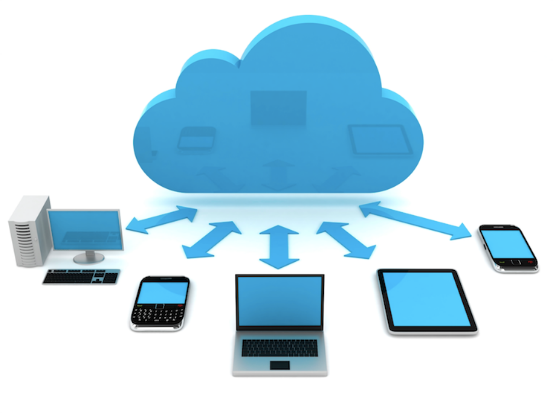 Who is the recipient of value?
Simple Truths About Pricing
The lasting truth
 best practices just follows someone else’s innovation
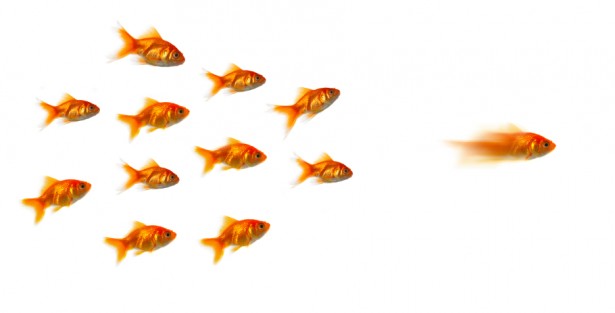 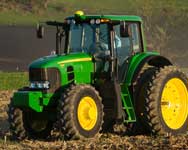 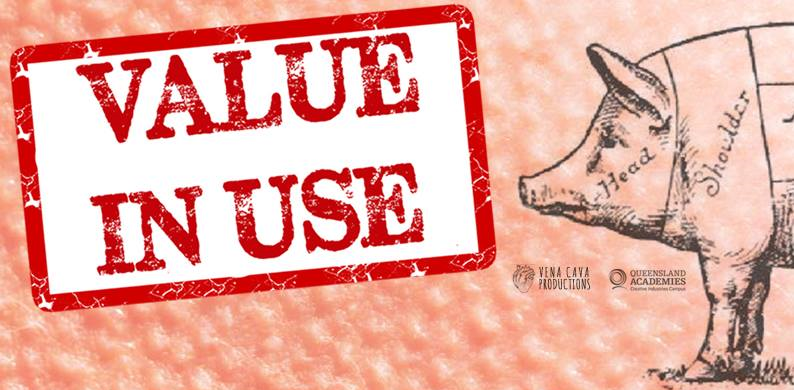 Value in Outcome